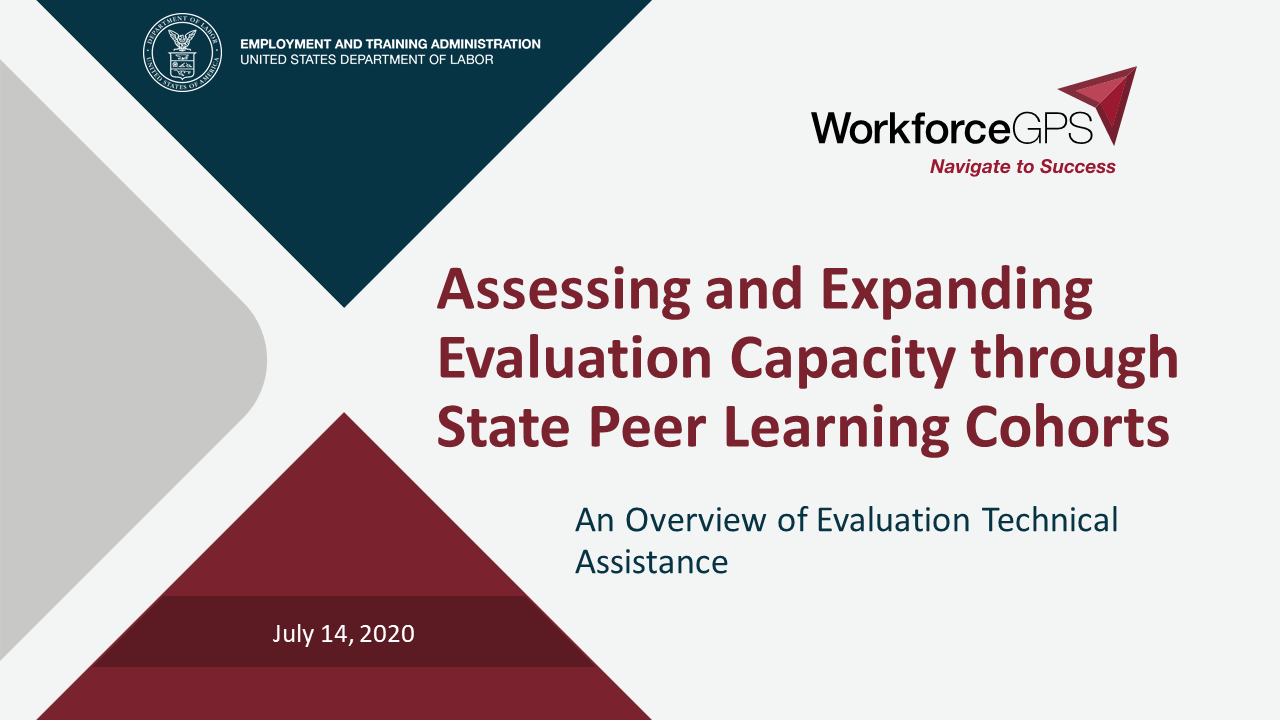 Assessing and Expanding Evaluation Capacity through State Peer Learning Cohorts
An Overview of Evaluation Technical Assistance
July 14, 2020
Today’s Speakers
Gloria Salas-Kos
Senior Program Analyst/Evaluation Technical Assistance Coordinator
Office of Policy Development and Research 
Employment and Training Administration/U.S. DOL
Wayne Gordon
Director, Division of Research and Evaluation
Office of Policy Development and Research 
Employment and Training Administration/U.S. DOL
2
Today’s Activities
Introductions
Evaluation and Research Community of Practice
Evaluation Capacity-Building Tools
2019 Evaluation Peer Learning Cohort – State Experiences
2020 Evaluation Peer Learning Cohort Applications
Open Chat for Questions
3
EvalPLC Coaches
Cynthia Forland, PhD
EvalPLC Lead/Coach
Employment and Training Administration/Safal Team
Randall Wilson, PhD
EvalPLC Coach
Employment and Training Administration/Safal Team
4
Today’s Featured State Representatives
Bryan Huebsch
Data Integration and Governance Manager
Wisconsin Department of Workforce Development
Mark Burgess
Performance Measures Manager
Illinois Department of Commerce and Economic Opportunity
5
Assessing and Expanding Evaluation Capacity
Why does evaluation matter within program management?
Workforce Innovation and Opportunity Act (WIOA) codifies….
Engage in learning and doing
Examine short- and long-term outcomes
Identify impact
Support continuous improvement
6
Polling Question
What is your agency’s capacity for evaluation?
We have little or no capacity for evaluation. 
We have some capacity for evaluation but aren’t sure where to start.
We have capacity for evaluation and have started conducting evaluations of our programs and services.
We have capacity for evaluation and are coordinating evaluations of programs and services across all four WIOA titles.
7
Evaluation and Research Community of Practice
https://evalhub.workforcegps.org
8
Evaluation and Research Community of Practice
9
Why and Where to Start:
Evaluation Toolkit and Self-Assessments
10
WIOA Evaluation Requirement
What? States must conduct ongoing evaluations of WIOA Title I core program activities.
Why? Continuously improve core program activities to achieve high-level performance within, and high-level outcomes from, the workforce development system. 
How? Using the most rigorous analytical and statistical methods as reasonably feasible.
11
Evaluation Toolkit
https://evalhub.workforcegps.org/resources/2018/09/07/19/58/WIOA-Evaluation-Toolkit
12
Evaluation Toolkit: Key Program Elements for Workforce Agencies
A technical assistance guide for state workforce program evaluation staff and leaders.​
Seven sections offer a comprehensive view of evaluation from key considerations to evaluation fundamentals, and implementation approaches.​
Appendices contain planning tips, sources of relevant workforce evaluations and research studies, and references.​
13
Evaluation Capacity Self-Assessment: Readiness
Measure overall readiness to conduct rigorous evaluations.
Identify and explore factors inhibiting evaluation capacity and areas where additional resources and/or technical assistance are needed. 
Covers the following: 
Evaluation Culture and Awareness
Funding Strategies
Data Management
Staff Skills, Capacity and Knowledge
Strategic Planning
14
Evaluation Capacity Self-Assessment: Design and Implementation
Measure readiness to conduct specific elements of rigorous evaluations.
Identify and explore factors inhibiting evaluation capacity and areas where additional resources and/or technical assistance are needed. 
Covers the following: 
Evaluation Design and Research Questions
Data Collection and Analysis Plan
Evaluator Selection
Participant Rights
Reporting
15
2019 Evaluation Peer Learning Cohort:
State Teams’ Experiences
16
The Wisconsin Team’s EvalPLC Experience
Began with strong Funding Strategies and Data Collection and Analysis Planning
Describe 2-3 lessons learned from your state’s participation in the 2019 EvalPLC.
Explain how your evaluation planning activities have progressed since the EvalPLC ended in May.
17
The Illinois Team’s EvalPLC Experience
Began with strong Evaluation Culture and Awareness
Describe 2-3 lessons learned from your state’s participation in the 2019 EvalPLC.
Explain how your evaluation planning activities have progressed since the EvalPLC ended in May.
18
Any Questions?
For Mark-Illinois and Bryan-Wisconsin about their states’ EvalPLC participation or evaluation activities?
19
2020 Evaluation Peer Learning Cohort:
Application Process
20
2020 Evaluation Peer Learning Cohort
Identify a range of research and evaluation experience and capacity to create, test, and exchange promising evaluation practices with their peers.  
State teams will have access to technical assistance coaches to:
Help evaluate their states’ readiness to conduct rigorous, relevant, independent, and transparent evaluations that inform policy and practices, and 
Support designing and implementing an evaluation and analysis action plan.
21
2020 Evaluation Peer Learning Cohort
All meetings will be virtual: 
EvalPLC state teams will meet five times as a group from October 2020 through March 2021.
ETA will hold three complementary public webinars on “Hot Evaluation” topics over the same period. 
After being selected to participate, state teams will: 
Begin by completing the Evaluation Readiness and Evaluation Design and Implementation Assessments.
Finish the cohort with an Evaluation Action Plan developed throughout the EvalPLC with support from a coach/facilitator.
22
To Apply for the 2020 Evaluation Peer Learning Cohort
Compose a state team consisting of at least four state and local representatives from WIOA, titles I and III, and at least two representatives from WIOA, titles II and IV or other partners.
Complete the online application by August 24, 2020.
A panel of ETA staff will review applications and select up to six state teams to participate. 
Applicant states will be notified the first week of September.
23
Any Questions?
What questions do you have about the—
2020 Evaluation Peer Learning Cohort or the application process? 
WIOA evaluation requirement or related technical assistance tools?
24
Polling Questions
What’s next?
25
What types of resources would you like to see on the Evaluation and Research Hub?
More how-to tools and guides.
Podcasts or videos with “Voices of Experience.”
Templates and examples of statements of work, evaluation reports, and relevant research questions and/or findings.
Professional development resources.
Other (please type your response into the chat).
Select the two that are the most helpful for your work.
26
Are you interested in applying for the 2020 Evaluation Peer Learning Cohort?
Yes! Looking forward to putting together a cross-agency team and developing a State Evaluation Action Plan. 
Maybe. Not sure whether we can put together a cross-agency team. 
Maybe. Not sure we can commit the necessary time. 
No, but I am interested in learning about the technical assistance resources already available.
Select one response.
27
Evaluation Capacity-Building Resource Links
Evaluation and Research Hub
https://evalhub.workforcegps.org
Evaluation Toolkit
https://evalhub.workforcegps.org/resources/2018/09/07/19/58/WIOA-Evaluation-Toolkit
Evidence Says: Work-Based Learning
https://evalhub.workforcegps.org/resources/2018/09/07/16/10/The-Evidence-Says-Work-Based-Learning

2020 Evaluation Peer Learning Cohort 
https://evalhub.workforcegps.org/resources/2019/10/09/02/41/Evaluation_Peer_Learning_Cohort_Application
28
Any Questions?
We want to hear from you!
29
Contact Us
Gloria Salas-Kos
        Senior Program Analyst/Evaluation Technical Assistance Coordinator
        Employment and Training Administration/U.S. DOL
Salas-Kos.Gloria@dol.gov
Wayne Gordon
Director, Research and Evaluation
Employment and Training Administration/U.S. DOL
Gordon.Wayne@dol.gov
EvalHub Technical Assistance
Safal Partners
EvalPLC@SafalPartners.com
30
Thank You!